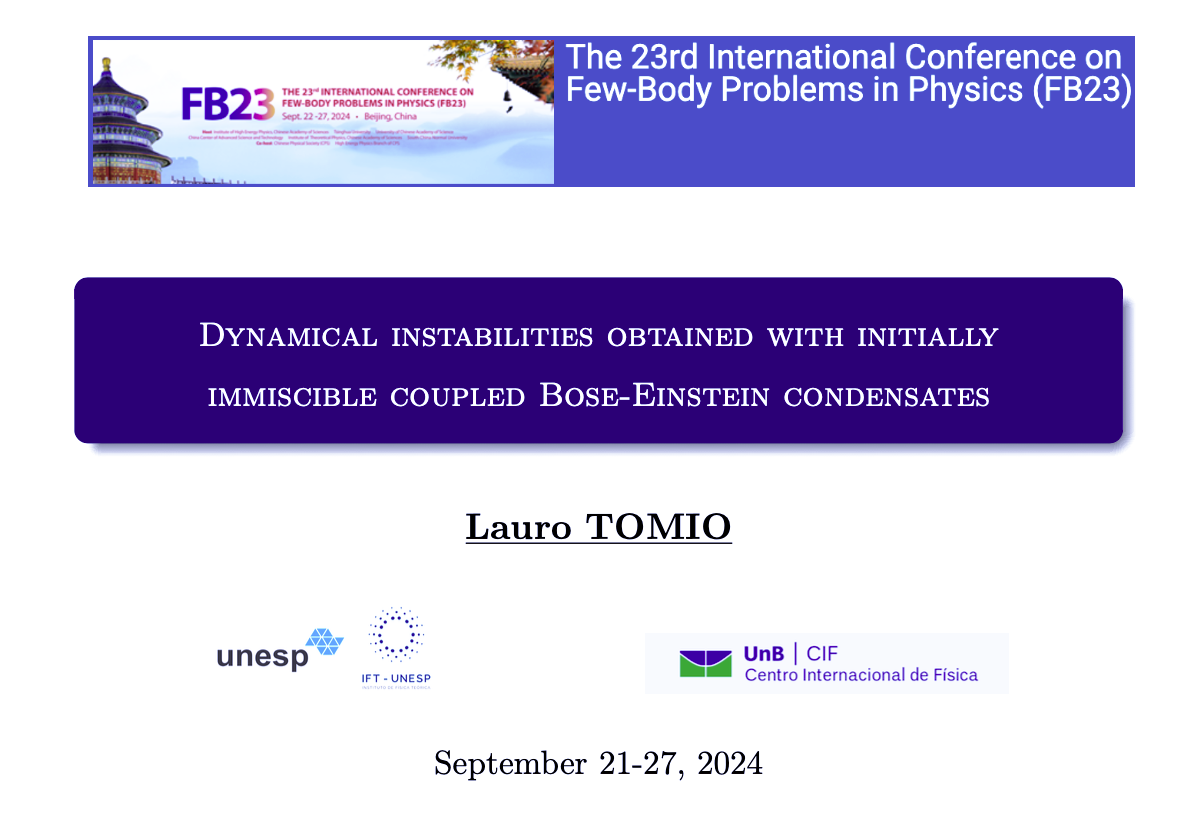 25, 2024
1
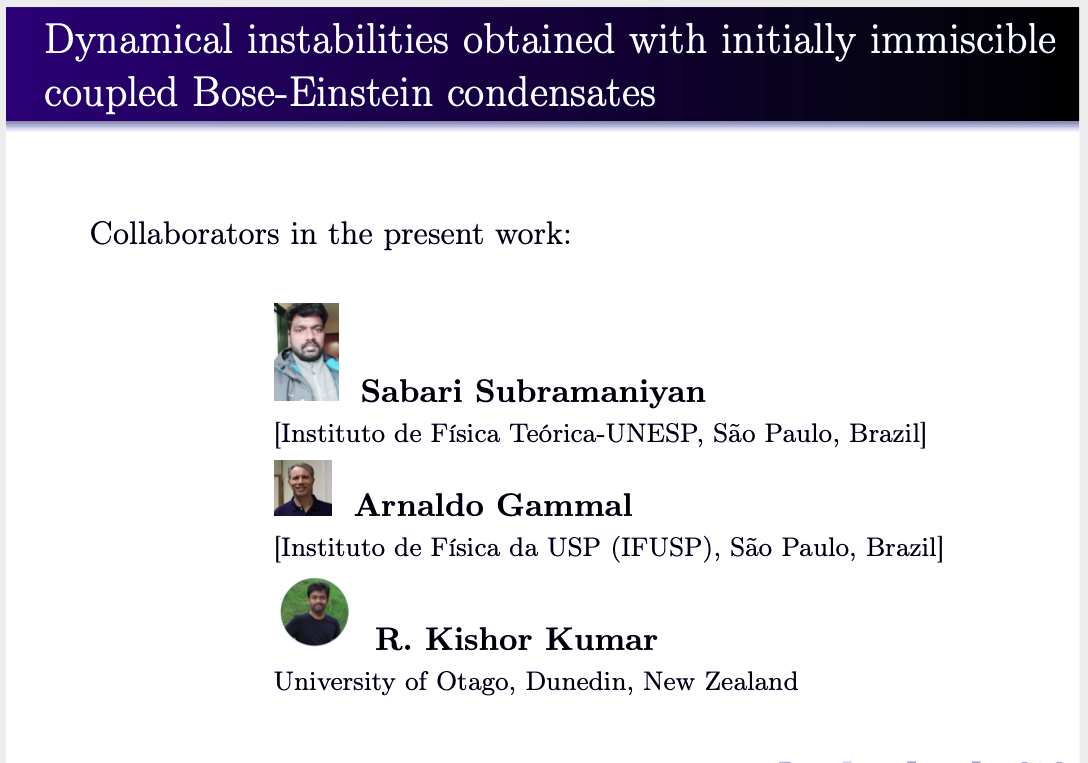 2
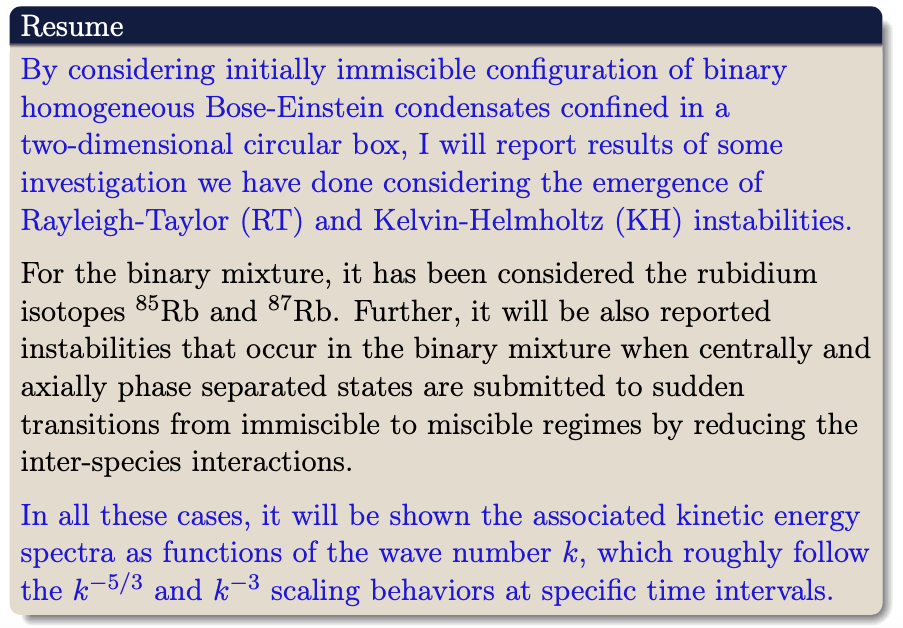 3
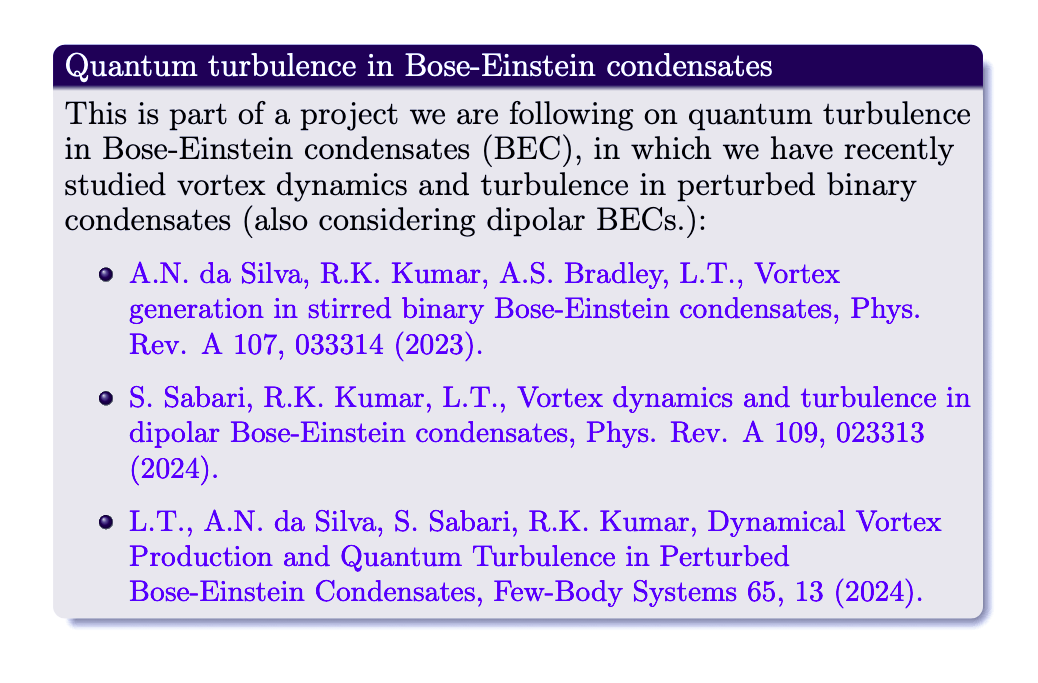 4
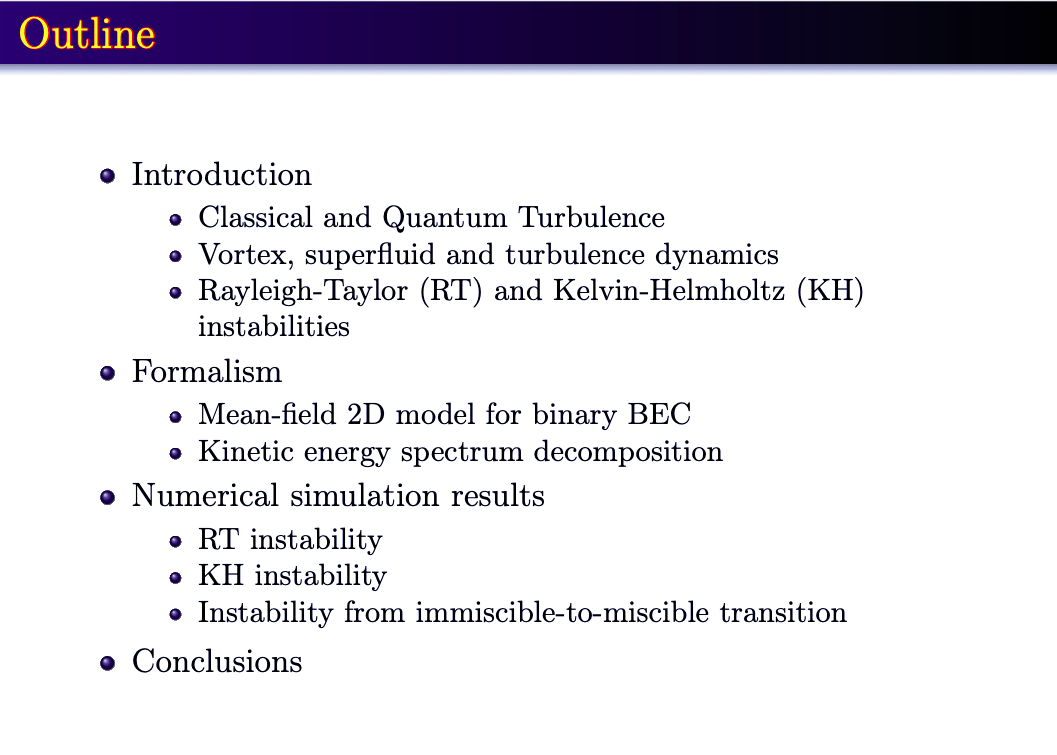 5
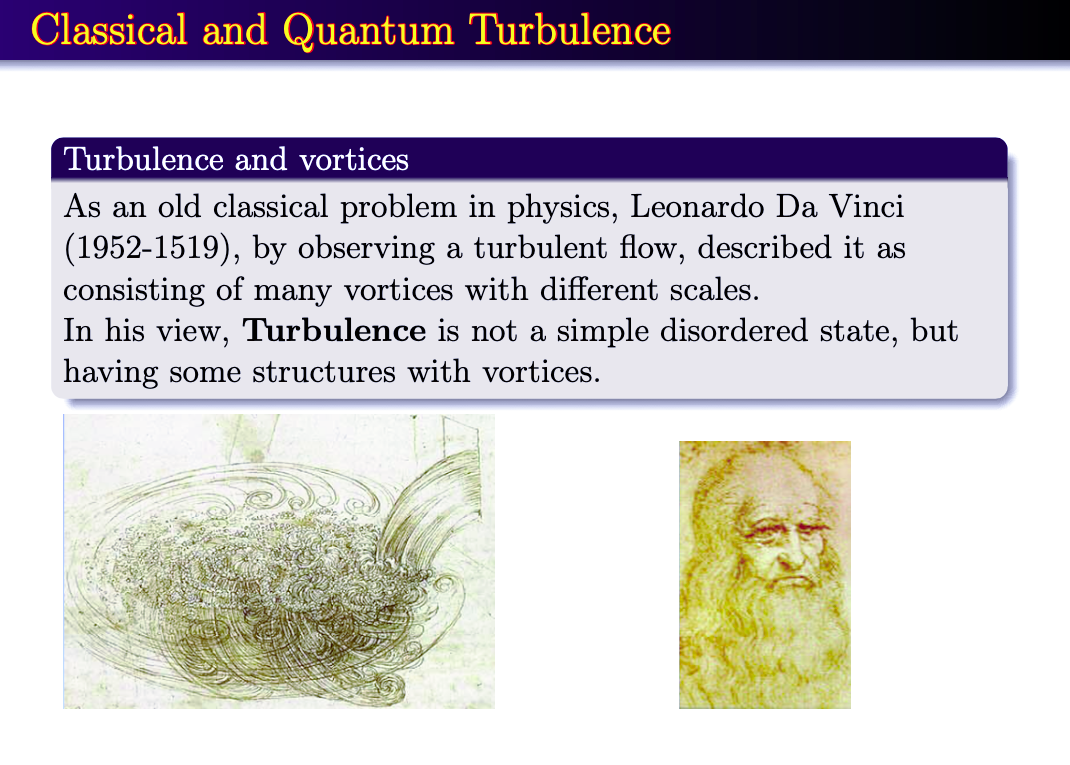 6
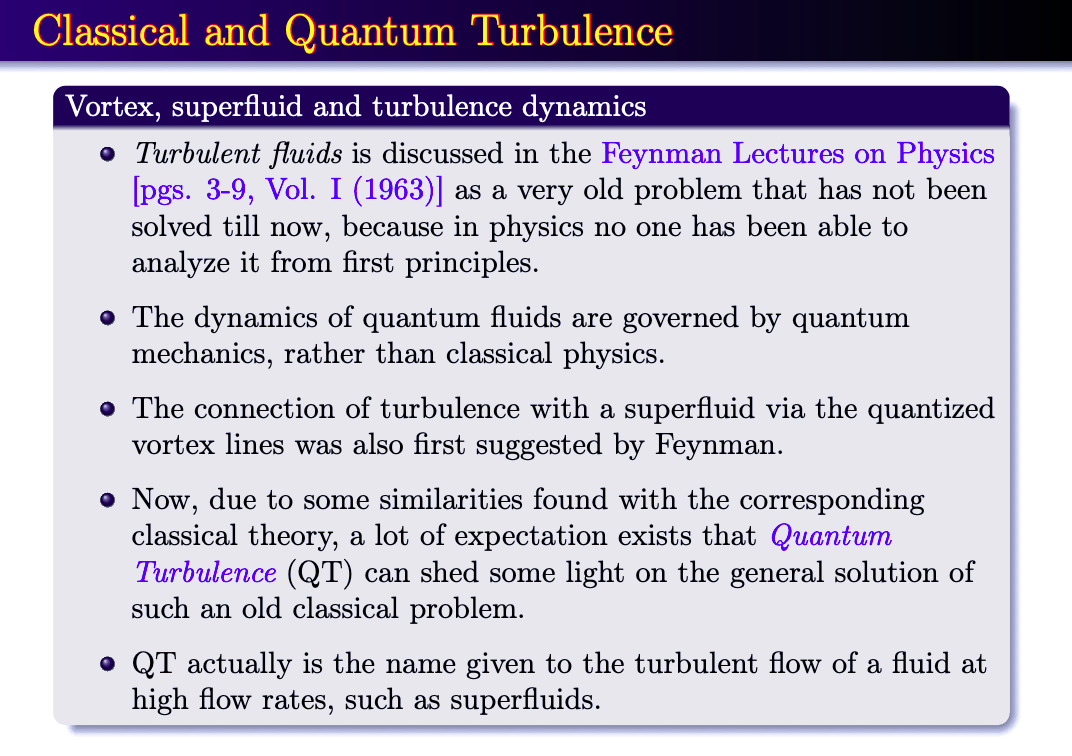 7
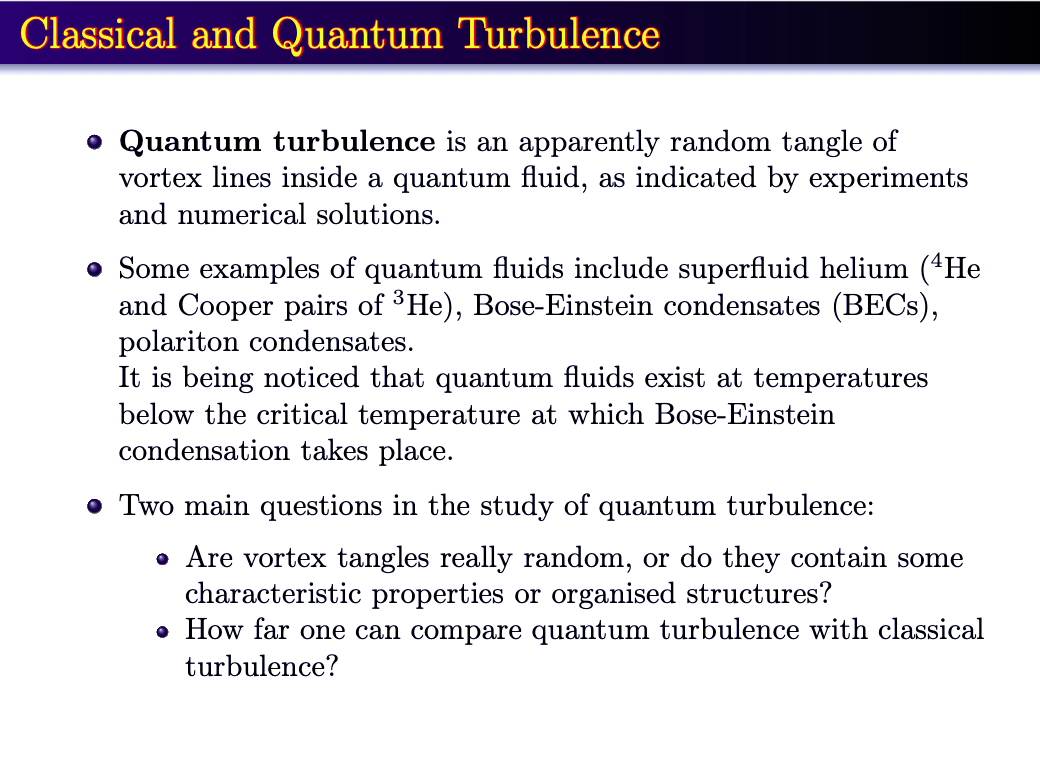 8
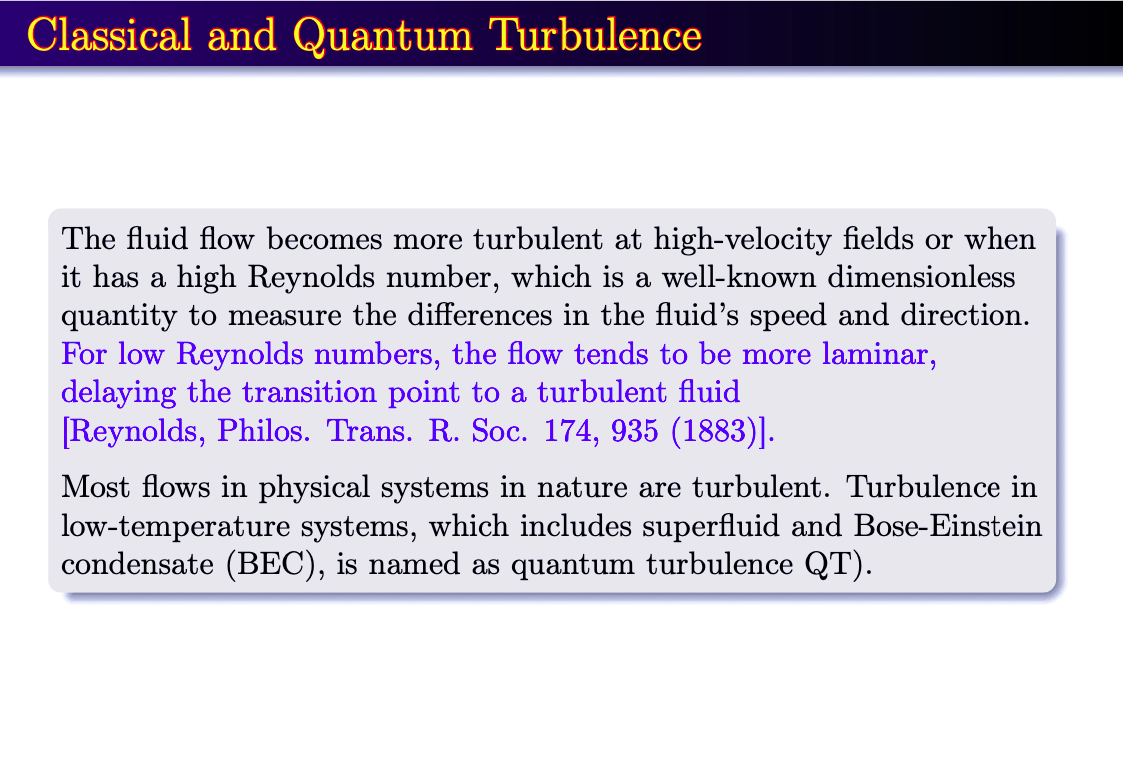 9
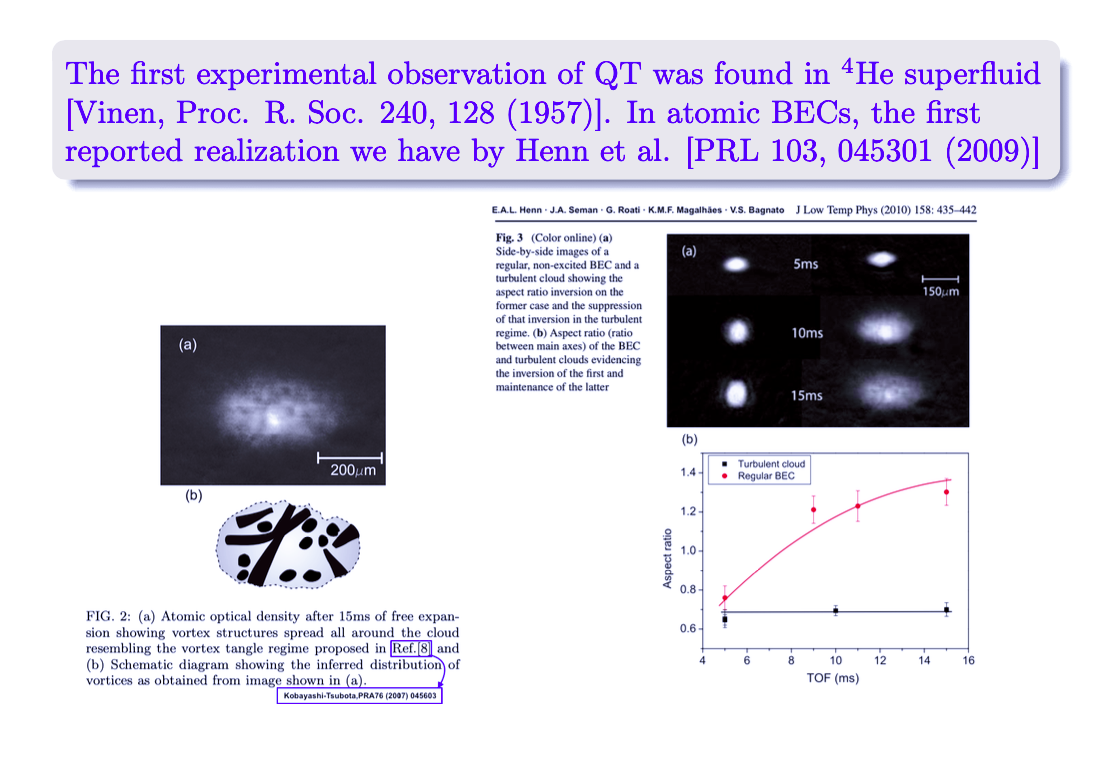 10
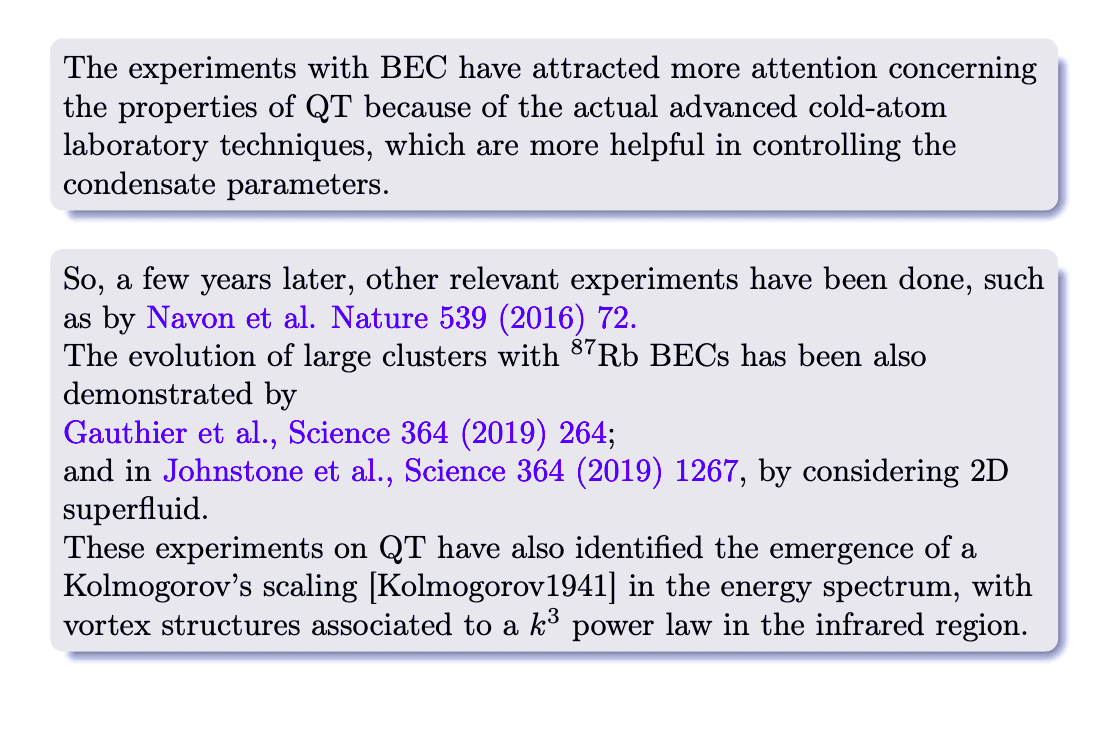 k-3
11
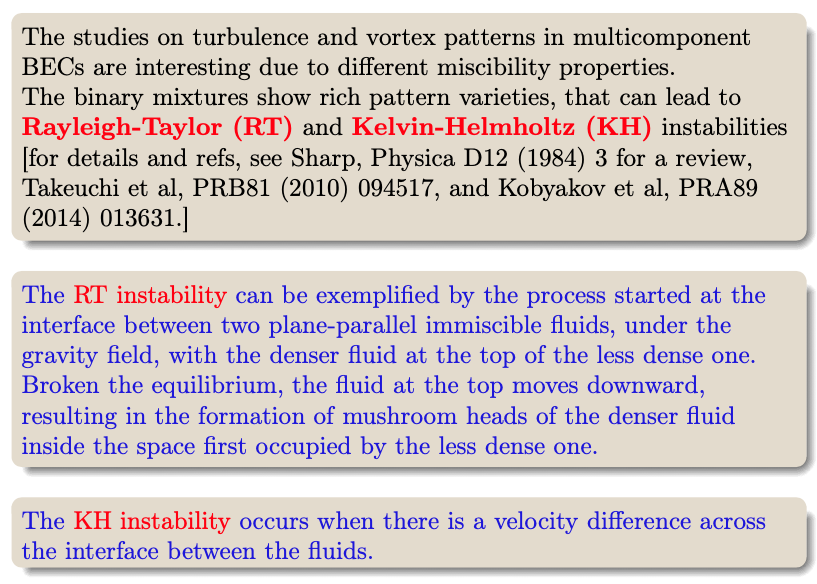 12
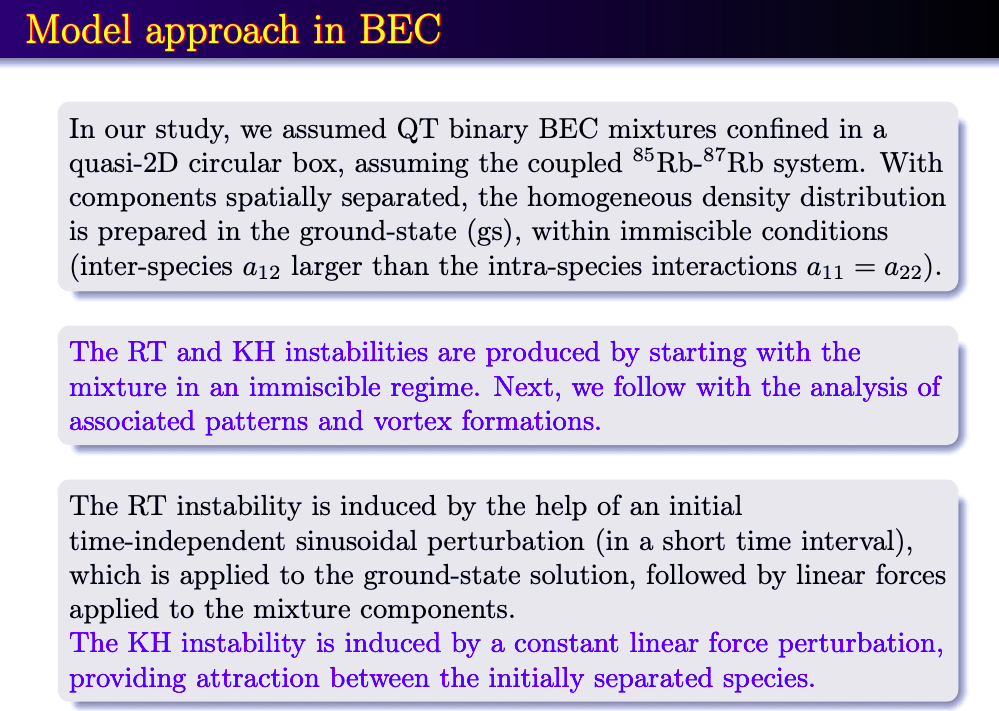 13
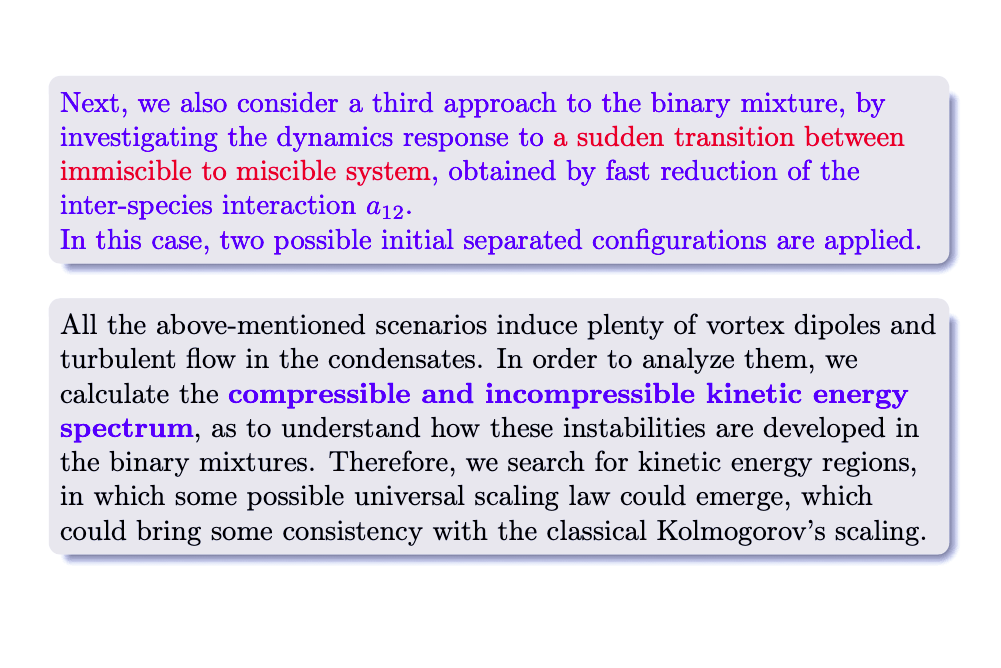 14
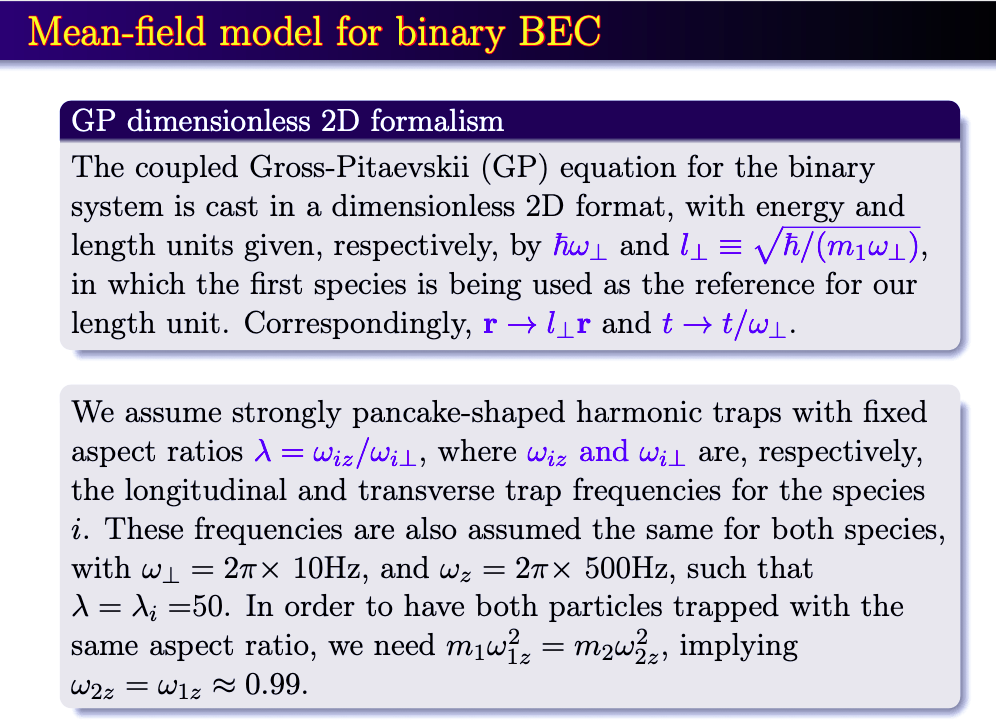 15
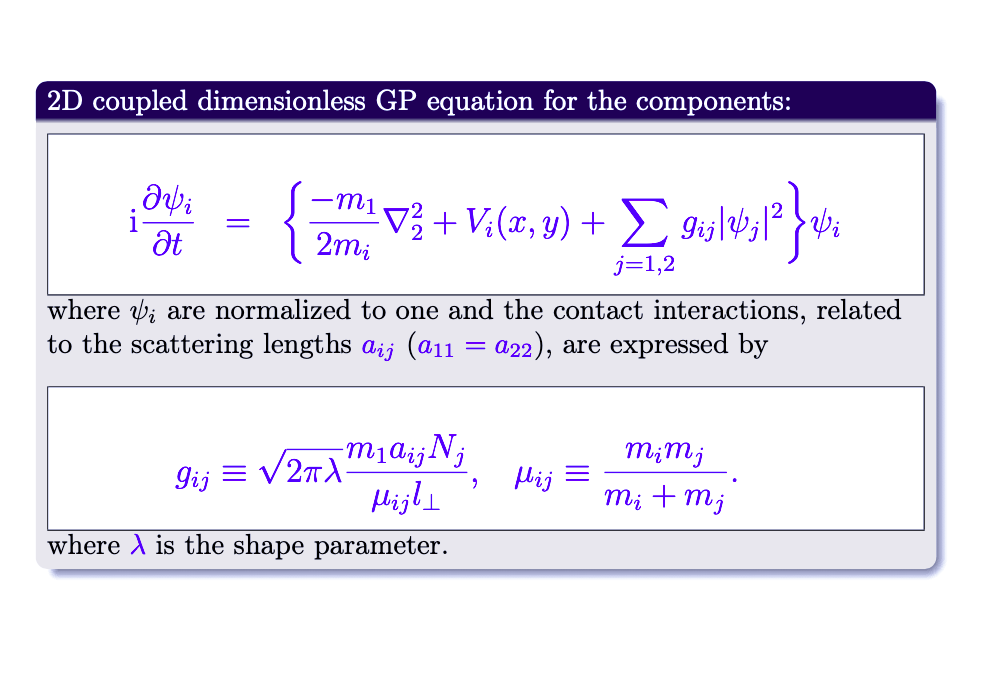 16
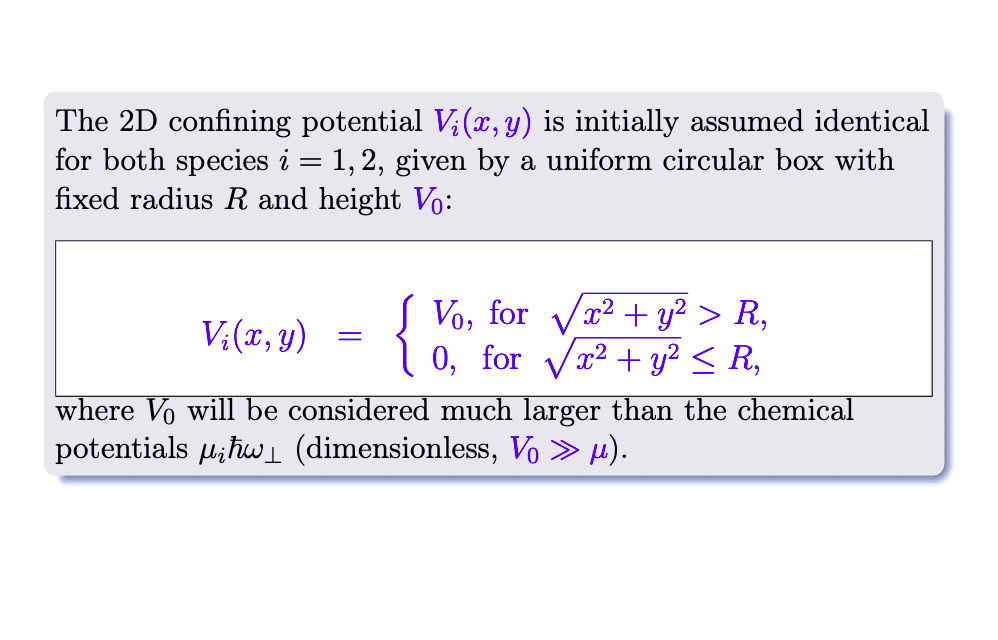 17
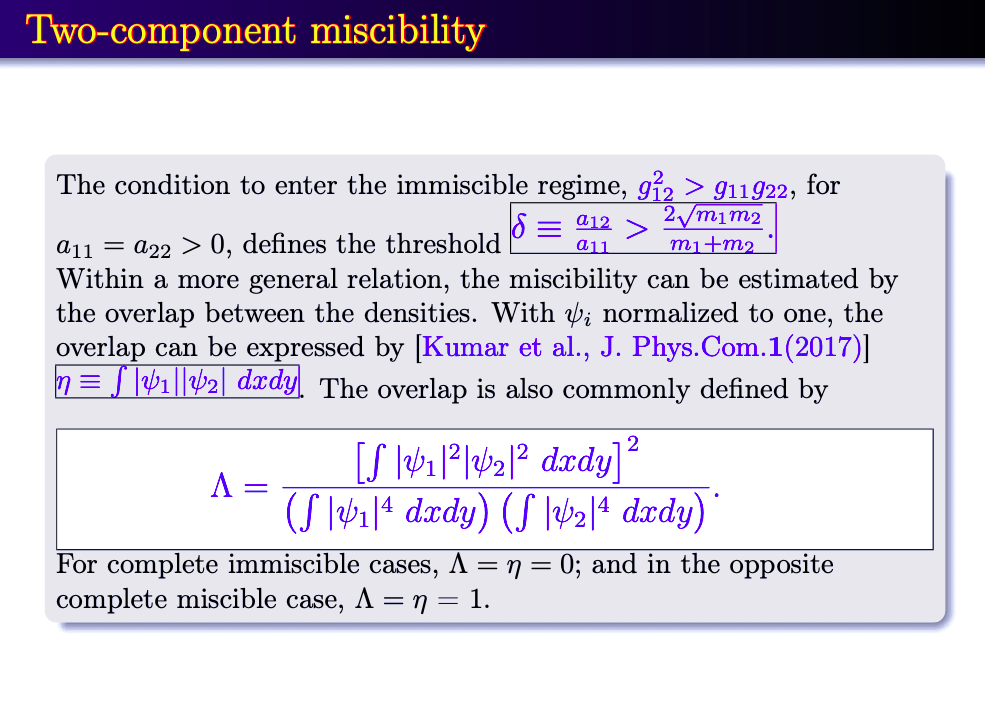 18
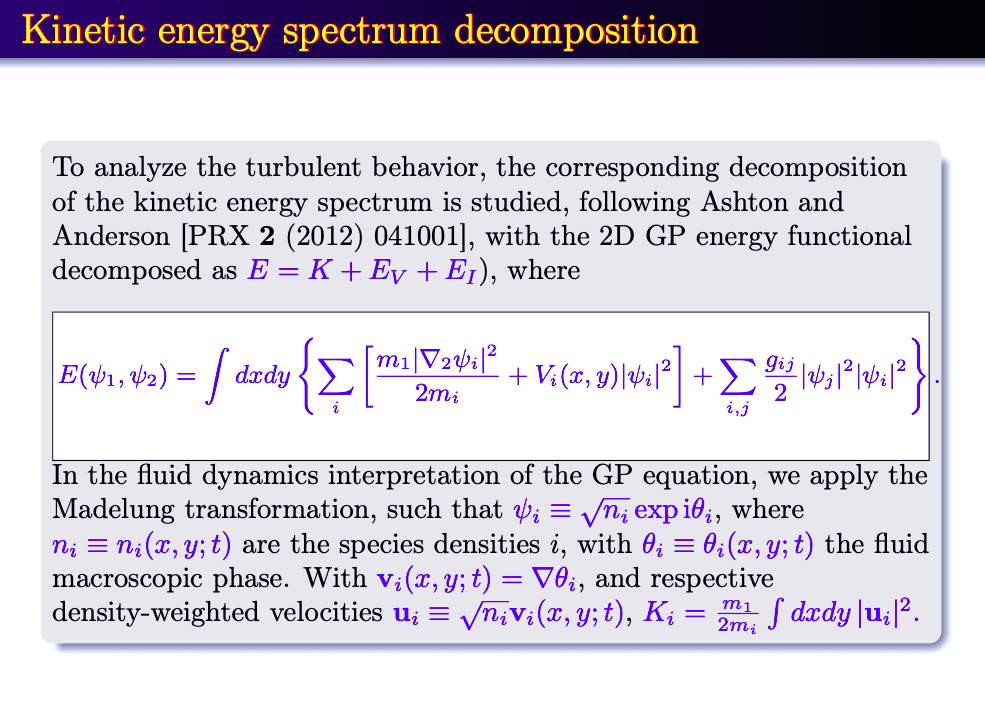 19
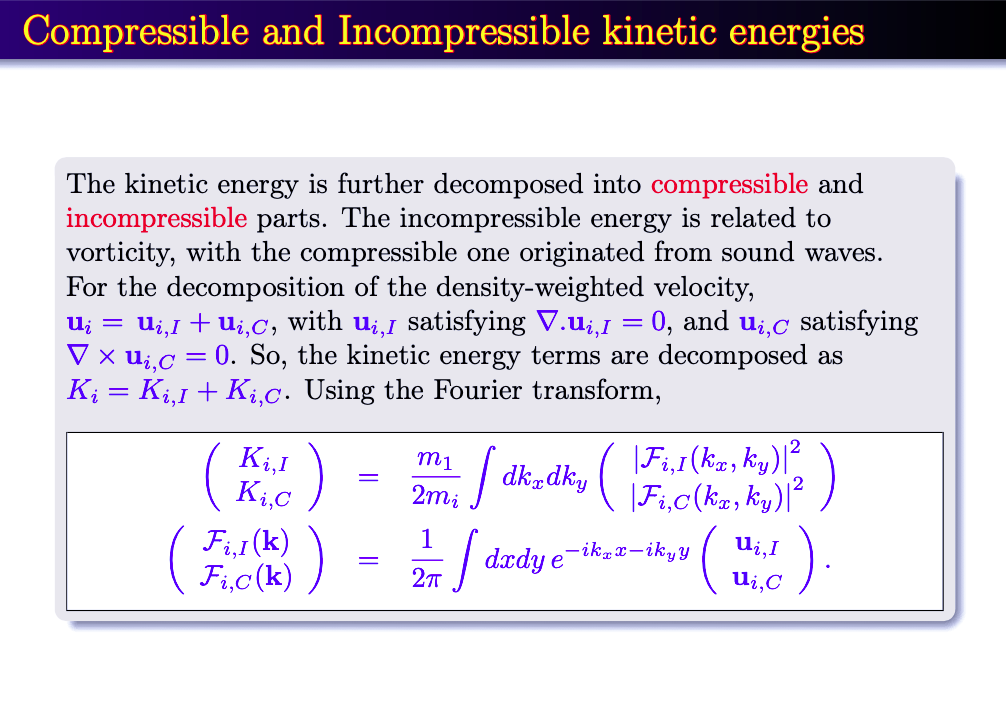 20
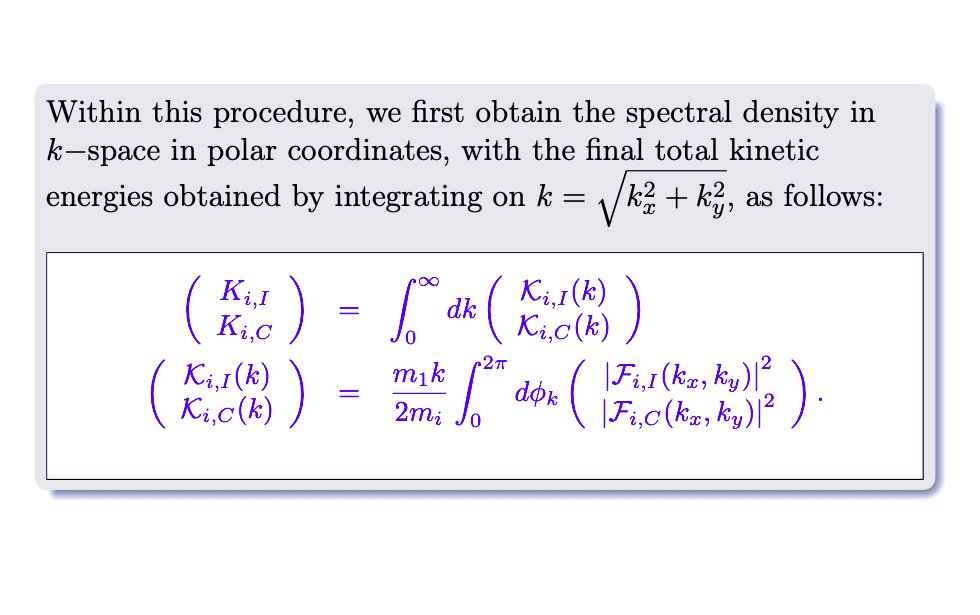 21
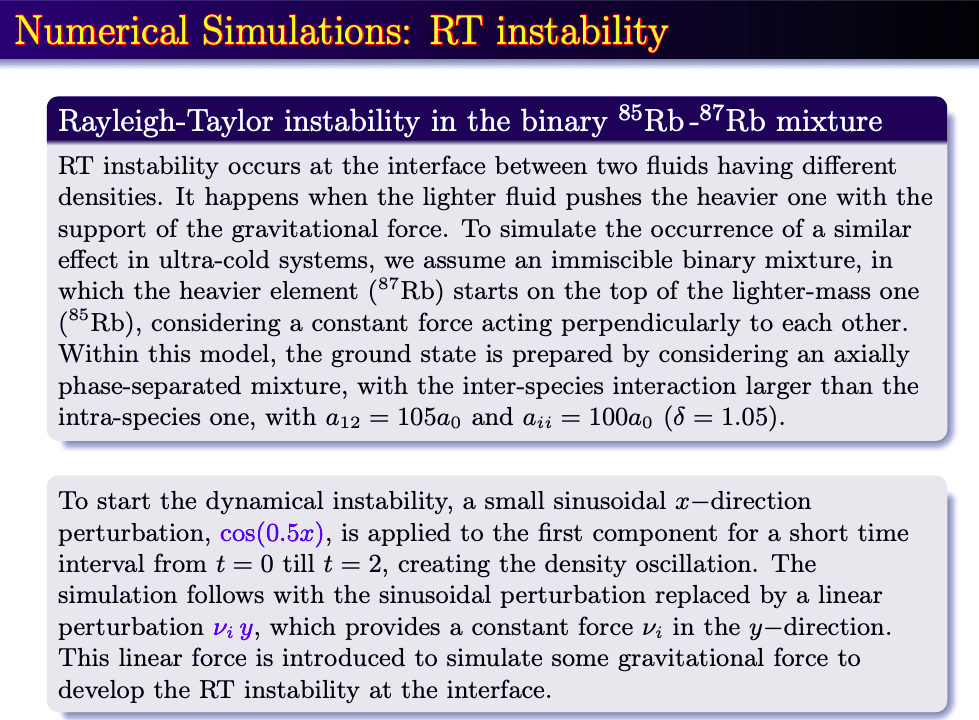 22
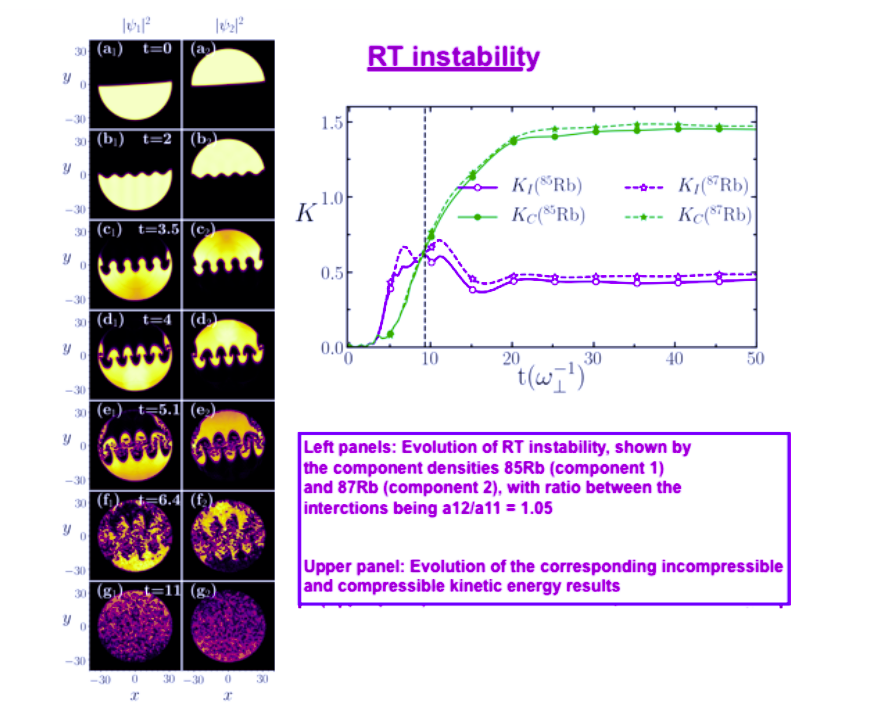 Upper:   Time evolution of the incompressible and  compressible kinetic energies for both components.
Left:   Densities evolution of RT instability, shown by snap-shots, for the 85Rb (left panels) and 87Rb (right panels).  The interaction ratio is kept in a12/a11=1.05 along the simulation.
23
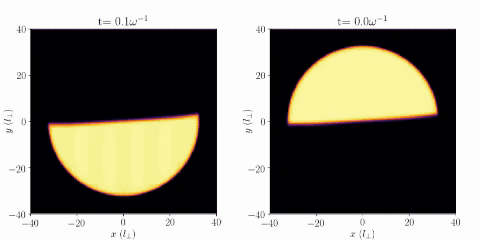 85Rb
87Rb
Rayleigh-Taylor Instability in binary BEC mixture
24
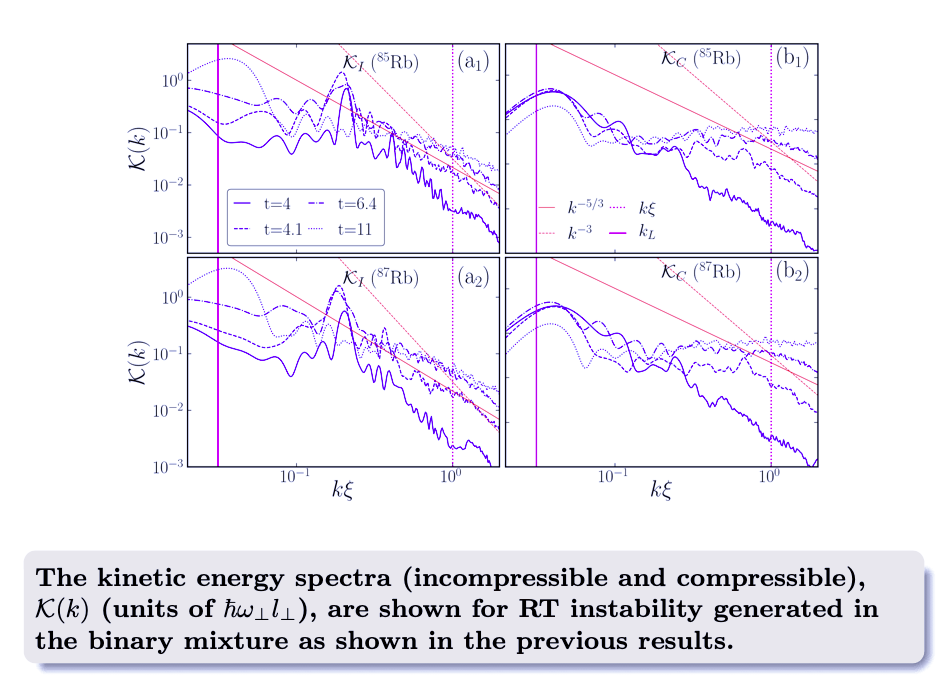 25
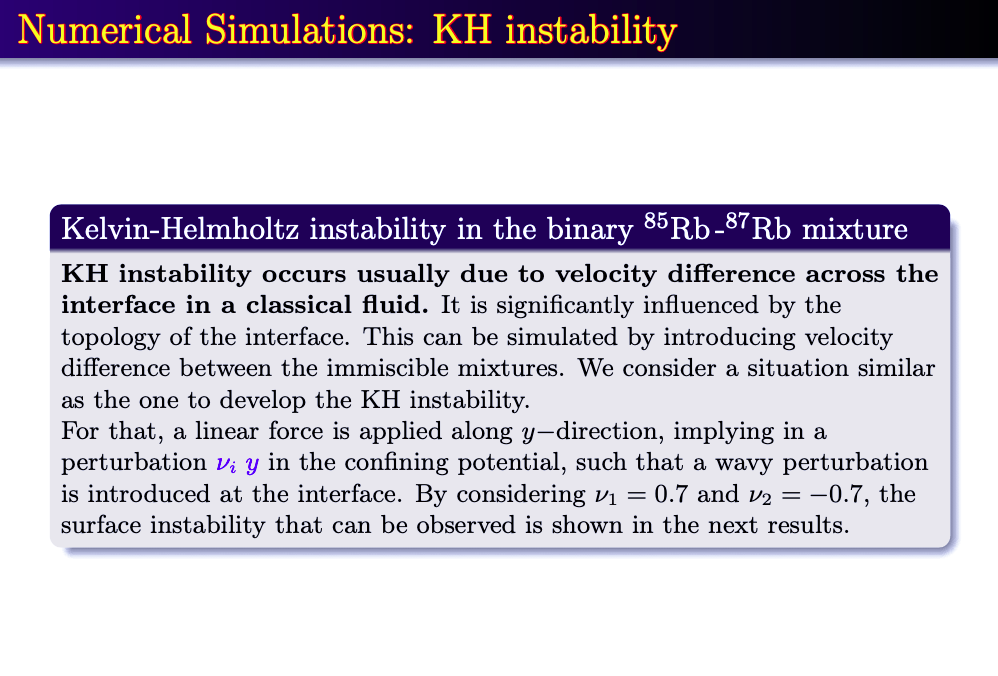 26
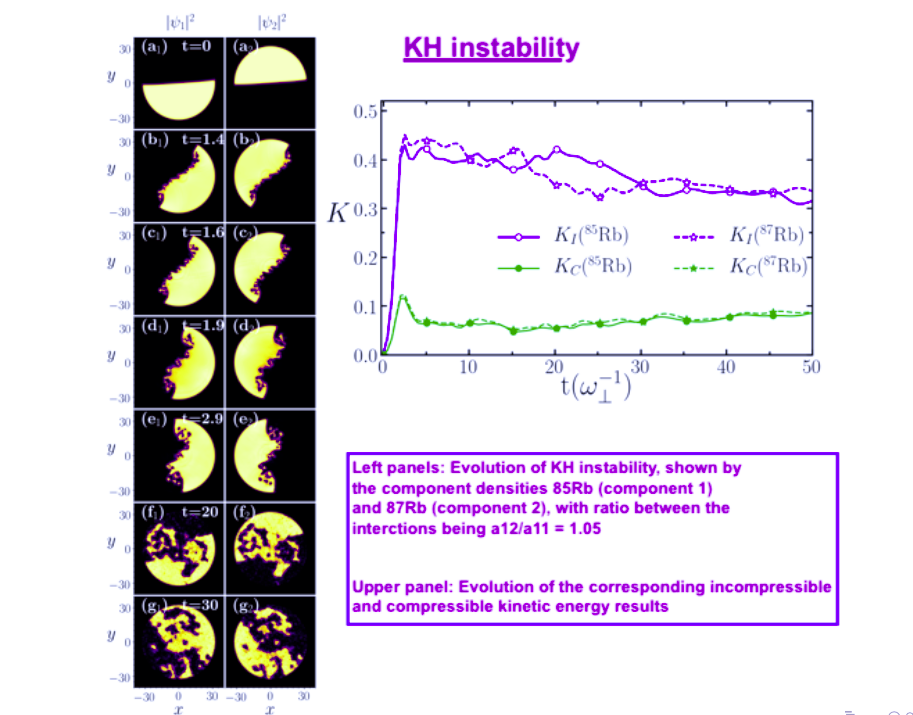 Upper:   Time evolution of the incompressible and  compressible kinetic energies for both components.
Left:   Densities evolution of KH instability, shown by snap-shots, for the 85Rb (left panels) and 87Rb (right panels).  The interaction ratio is kept in a12/a11=1.05 along the simulation.
27
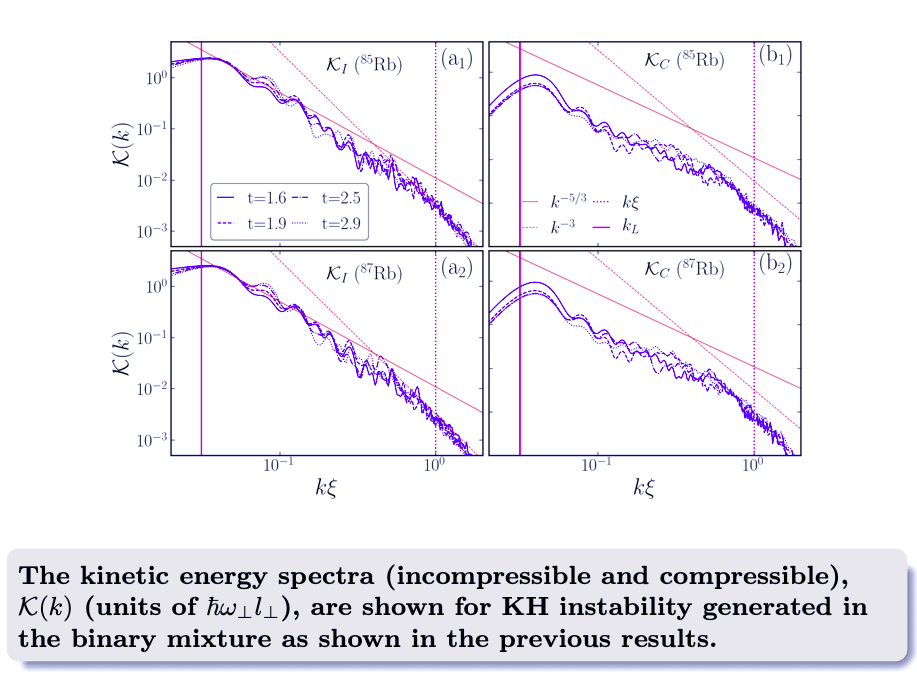 28
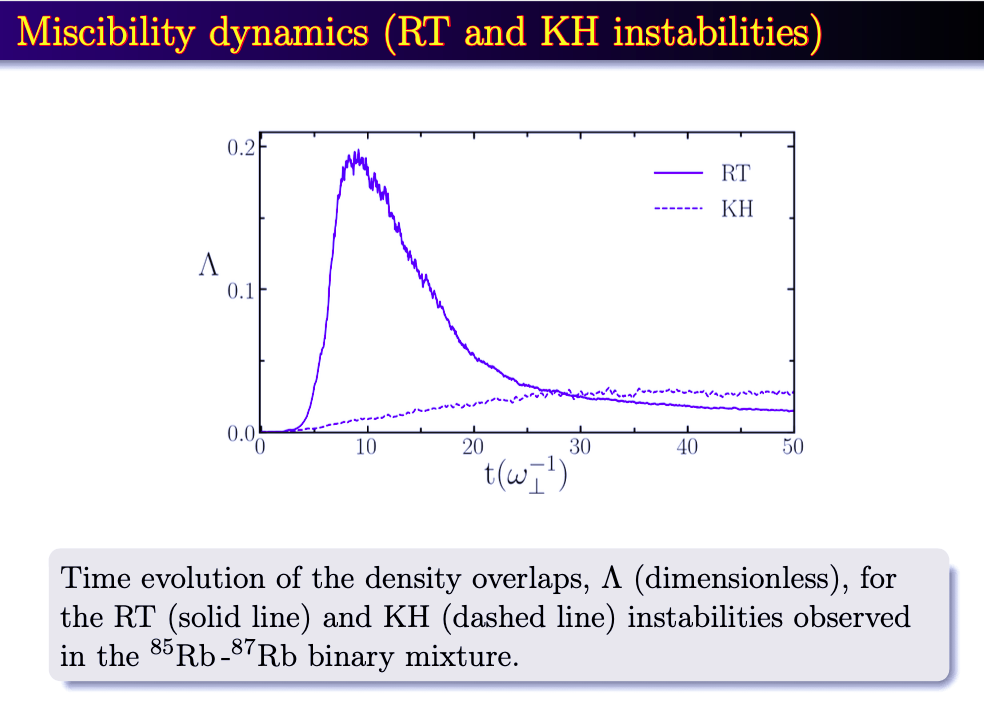 29
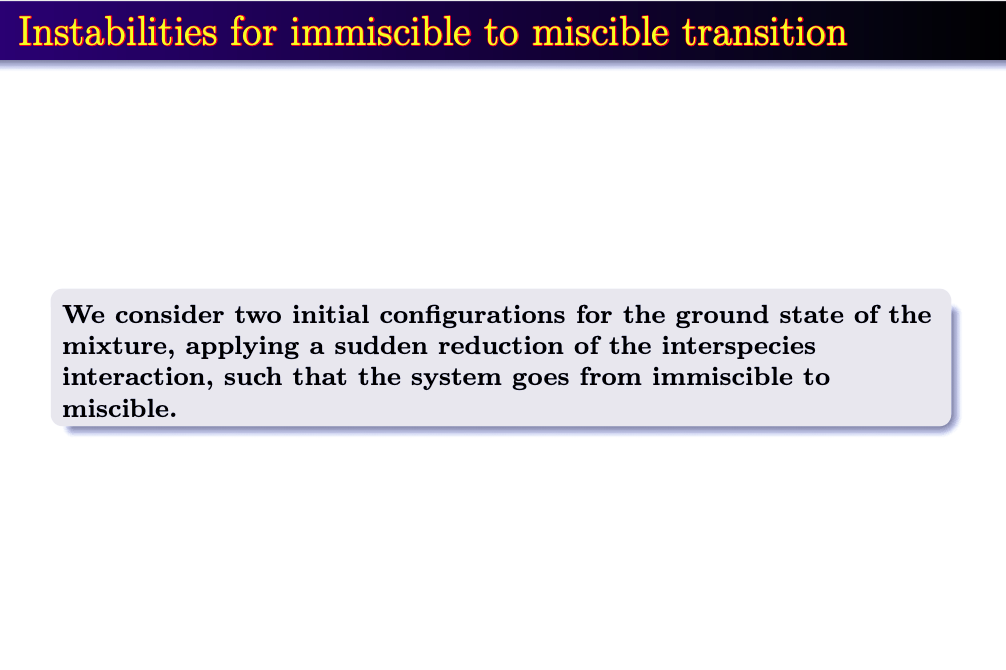 30
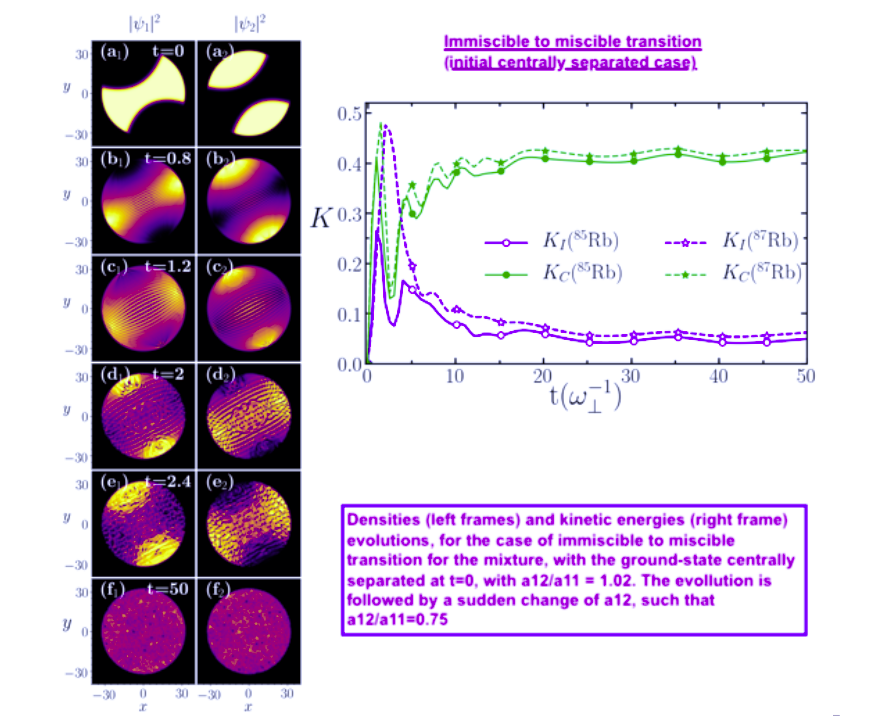 Upper:   Time evolution of the incompressible and  compressible kinetic energies for both components.
Left:   Densities evolution in the immiscible to miscible transition for the 85Rb (left panels) and 87Rb (right panels) mixture, with ground-state centrally separated at t=0. The initial a12/a11=1.05 is changed to 0.75 in the simulation.
31
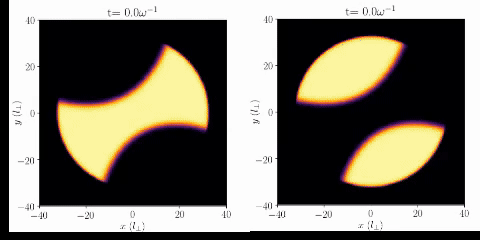 85Rb
87Rb
Instability in BEC mixture due to immiscible to miscible sudden transition
(centrally separated initial configuration)
32
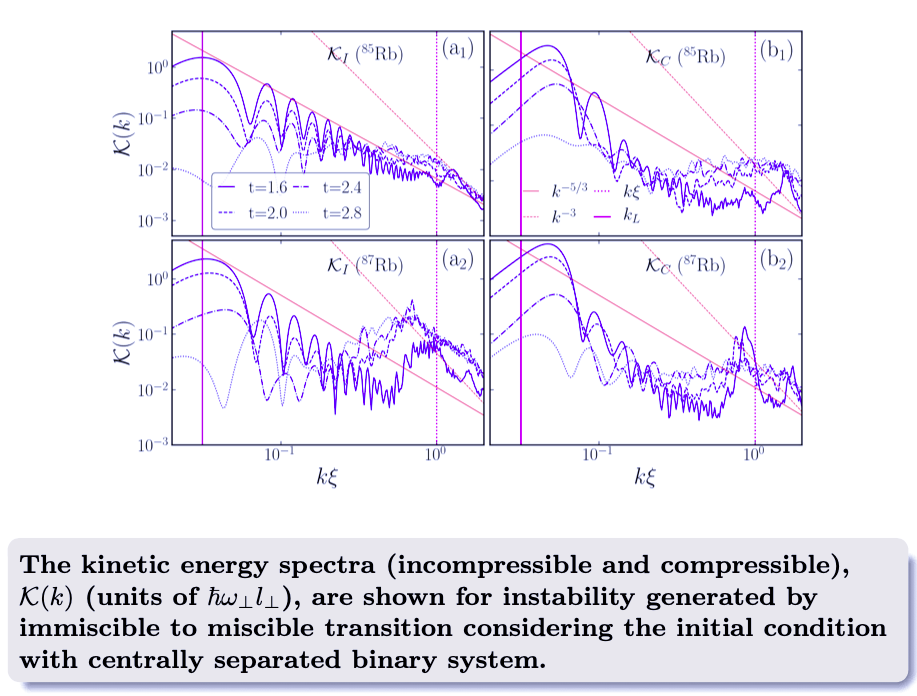 33
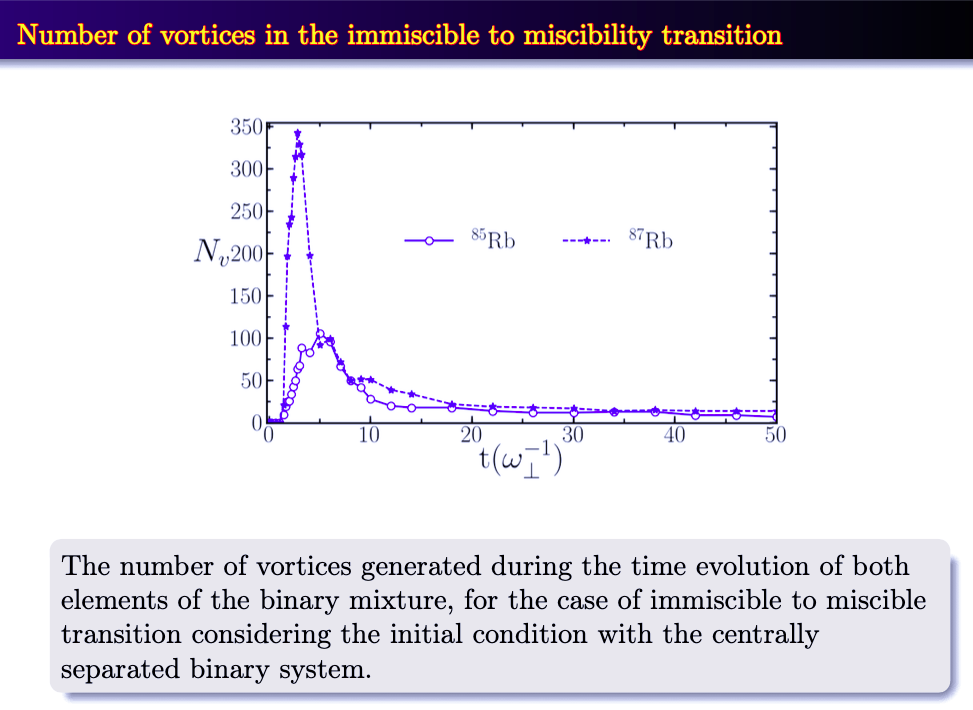 34
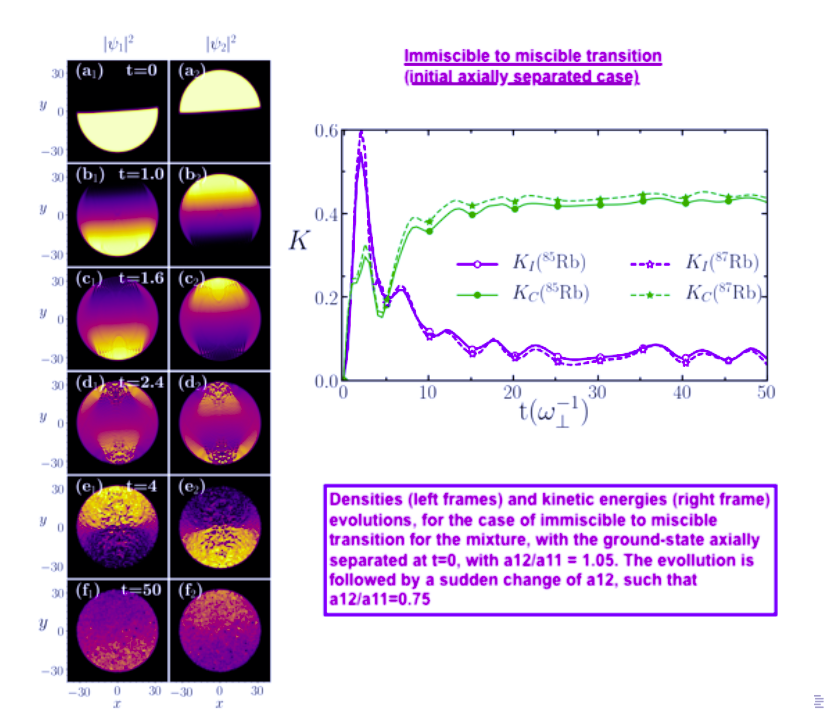 Upper:   Time evolution of the incompressible and  compressible kinetic energies for both components.
Left:   Densities evolution in the immiscible to miscible transition for the 85Rb (left panels) and 87Rb (right panels) mixture, with ground-state axially separated at t=0. The initial a12/a11=1.05 is changed to 0.75 in the simulation.
35
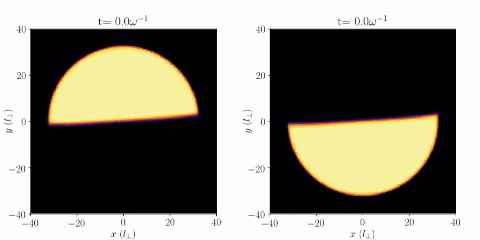 87Rb
85Rb
Instability in BEC mixture due to immiscible to miscible sudden transition
(axially separated initial configuration)
[In this animation the lighter species is at the right]
36
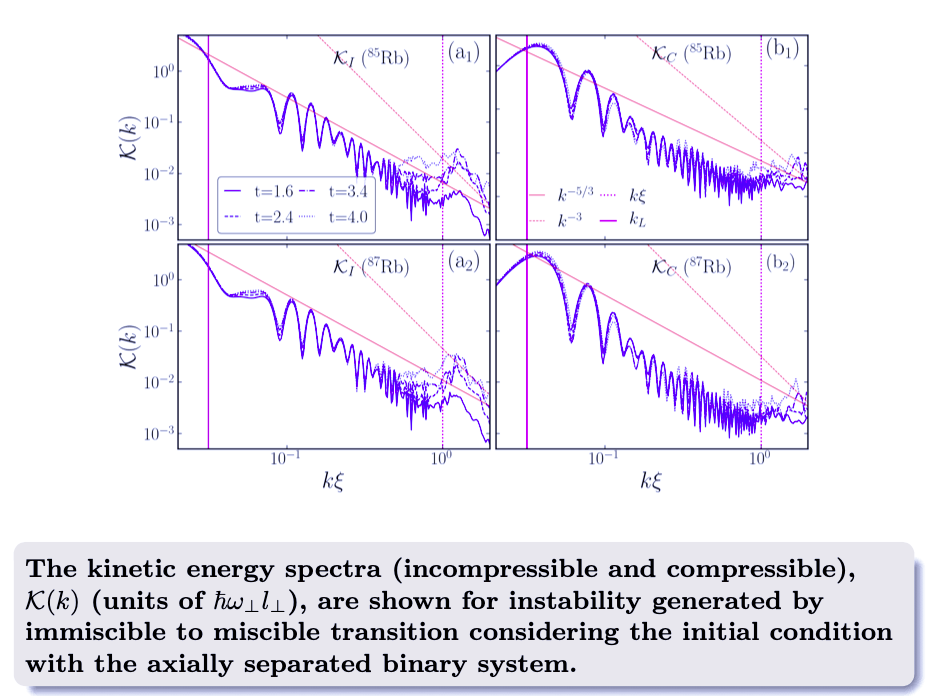 37
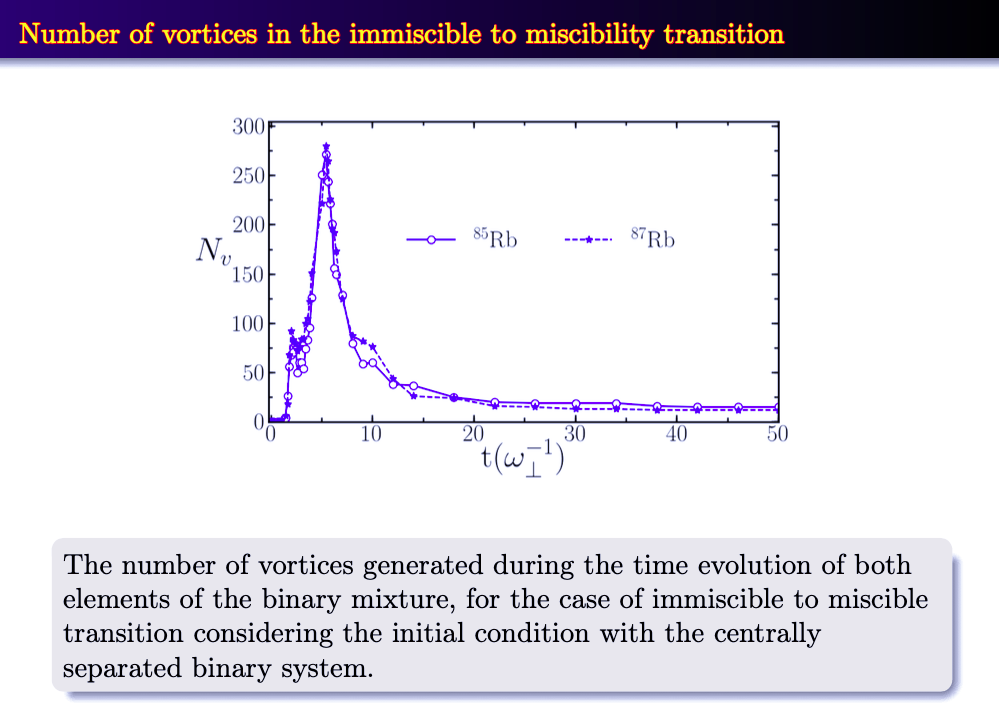 38
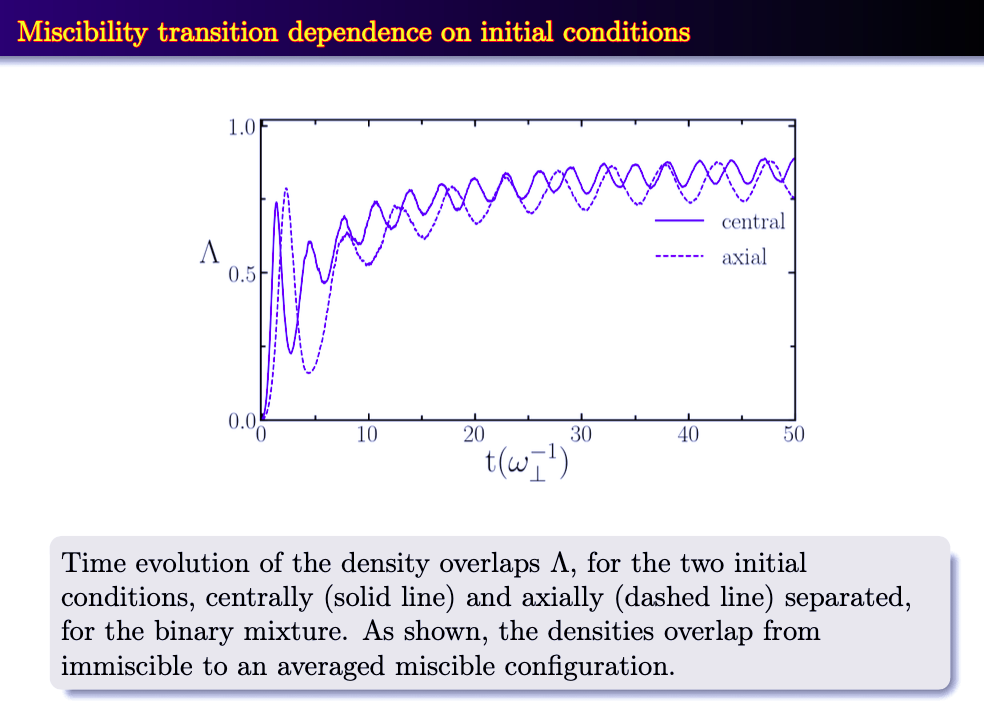 39
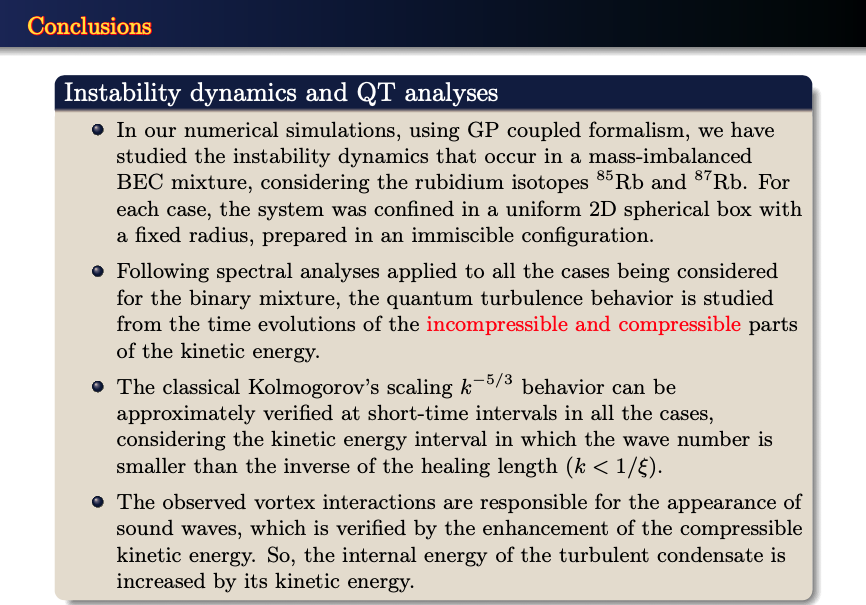 40
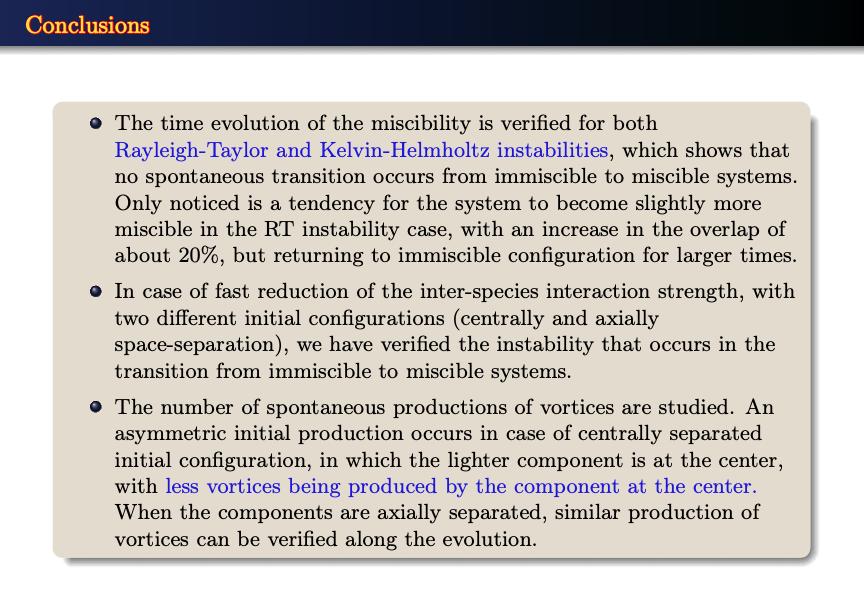 41
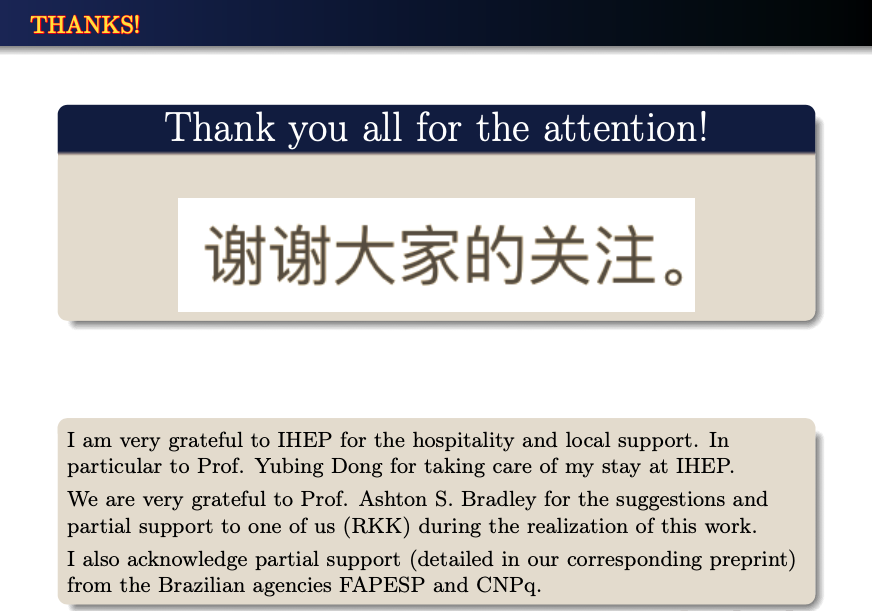 42